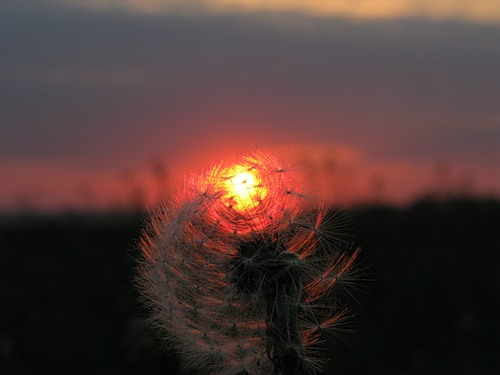 – Давным давно увидел человек необыкновенного зверя, у которого на носу рог и назвал его как?
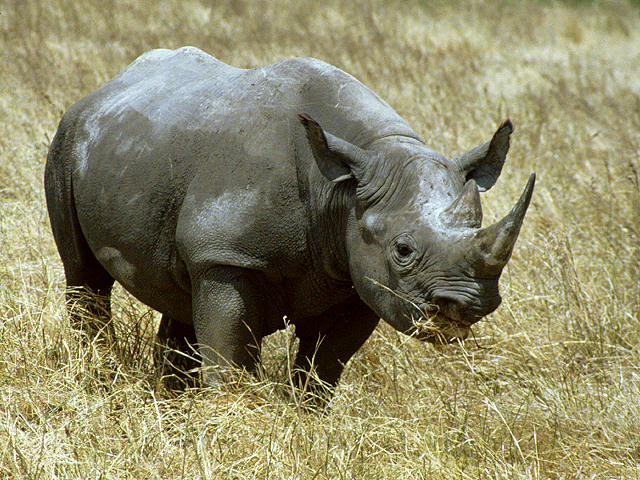 Носорог
От каких слов образовалось слово       носорог?
НОС
РОГ
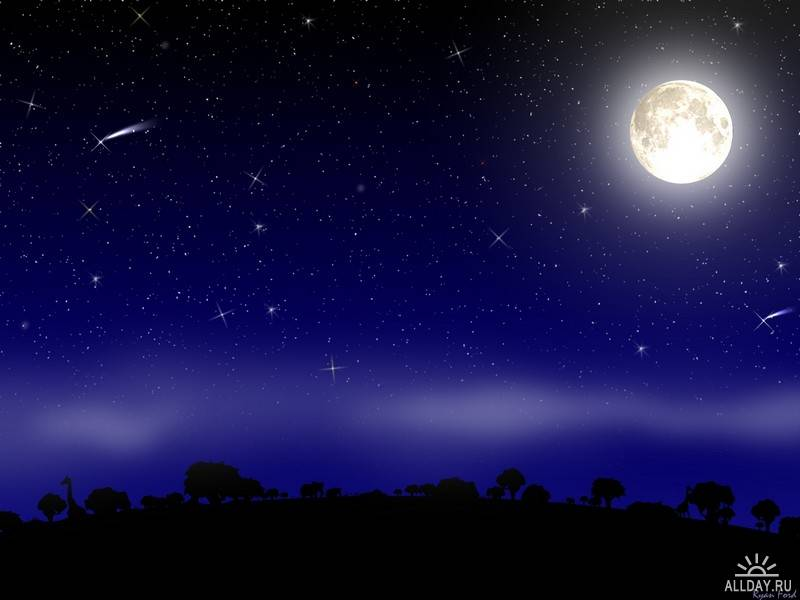 – А у этого животного вообще дикий образ. Все его тело покрыто длинными иглами. Засмеялся человек и назвал его…
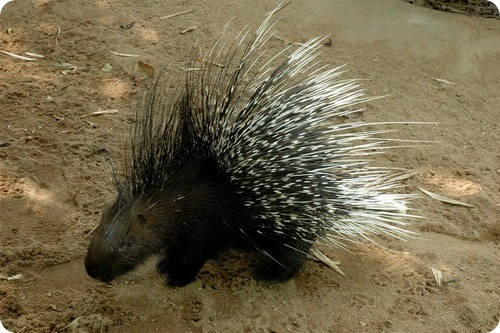 Дикобраз
От каких слов образовано дикобраз?
Дикий
Образ
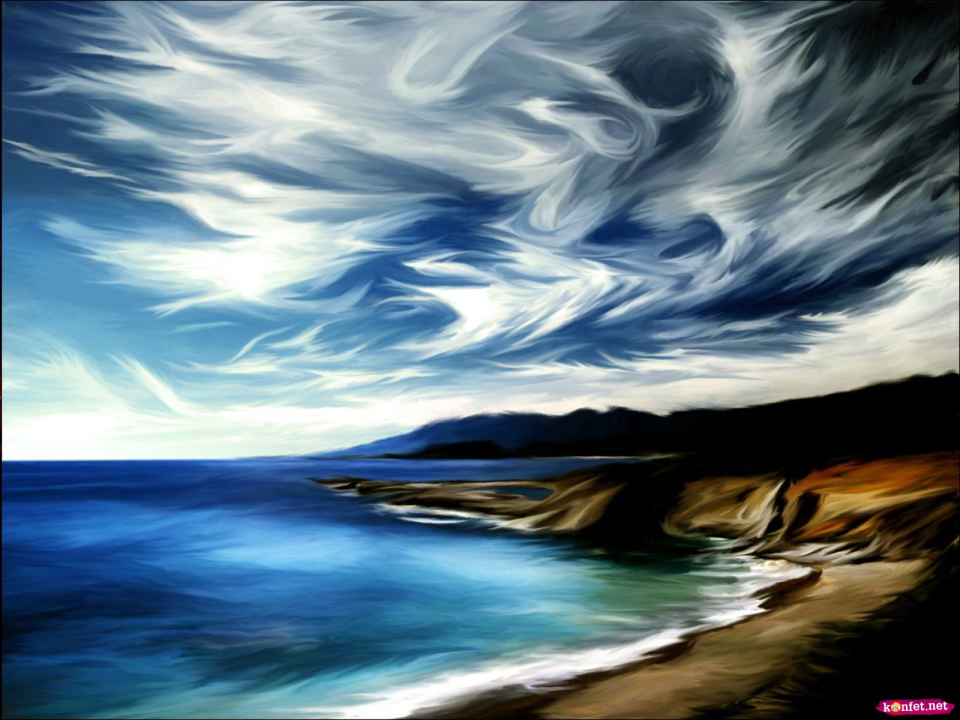 – А этот зверь очень похож на медведя, но у него длинный нос, и он поменьше размером. Он просто обожает есть муравьев. За это его так и прозвали…
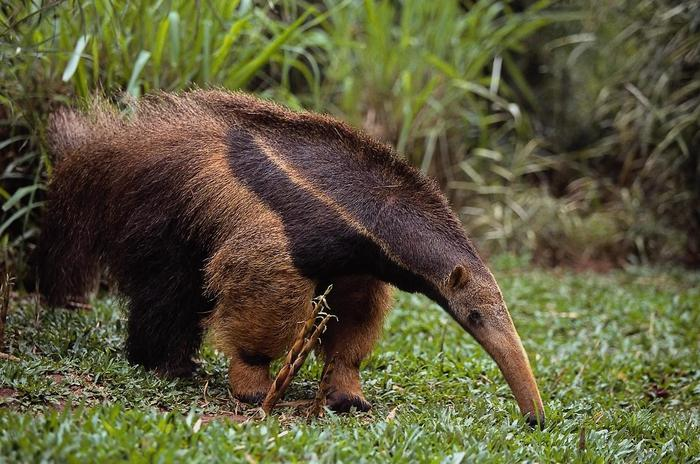 Муравьед
От каких слов образовано это слово?
Муравьи
Еда